Racionalizace rozvozu pizzy
Autor diplomové práce: Bc. Vilém Kovač
Vedoucí diplomové práce: Ing. Rudolf Kampf Ph.D., MBA
Cíl práce
Cílem práce je na základě analýzy současného stavu provést zhodnocení rozvozu pizzy v Českem Krumlově a pomocí metod operačního výzkumu navrhnout efektivní distribuci pizzy.
Metodika práce
Dotazníkové řešení
Metoda těžiště
Ukazatele rentability
Pizza Servis Český Krumlov
Pizzerie v centru Českého Krumlova
Rozvoz pizzy
10 zaměstnanců
Vozový park = 3 auta a skútr
Současný stav – přehled roční produkce
Současný stav
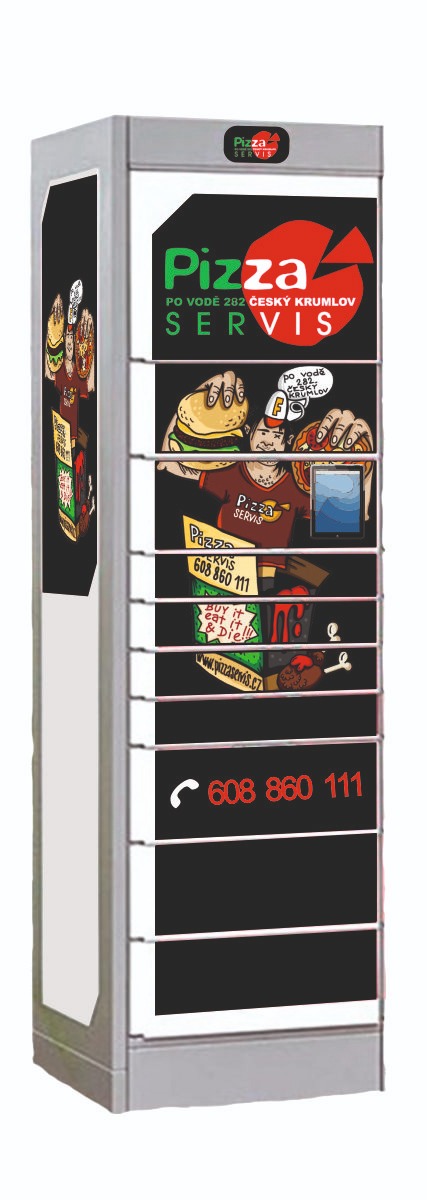 Návrh nového řešení pro rozvoz pizzy
Pizza boxy
Mobilní aplikace
Umístění Pizza boxů
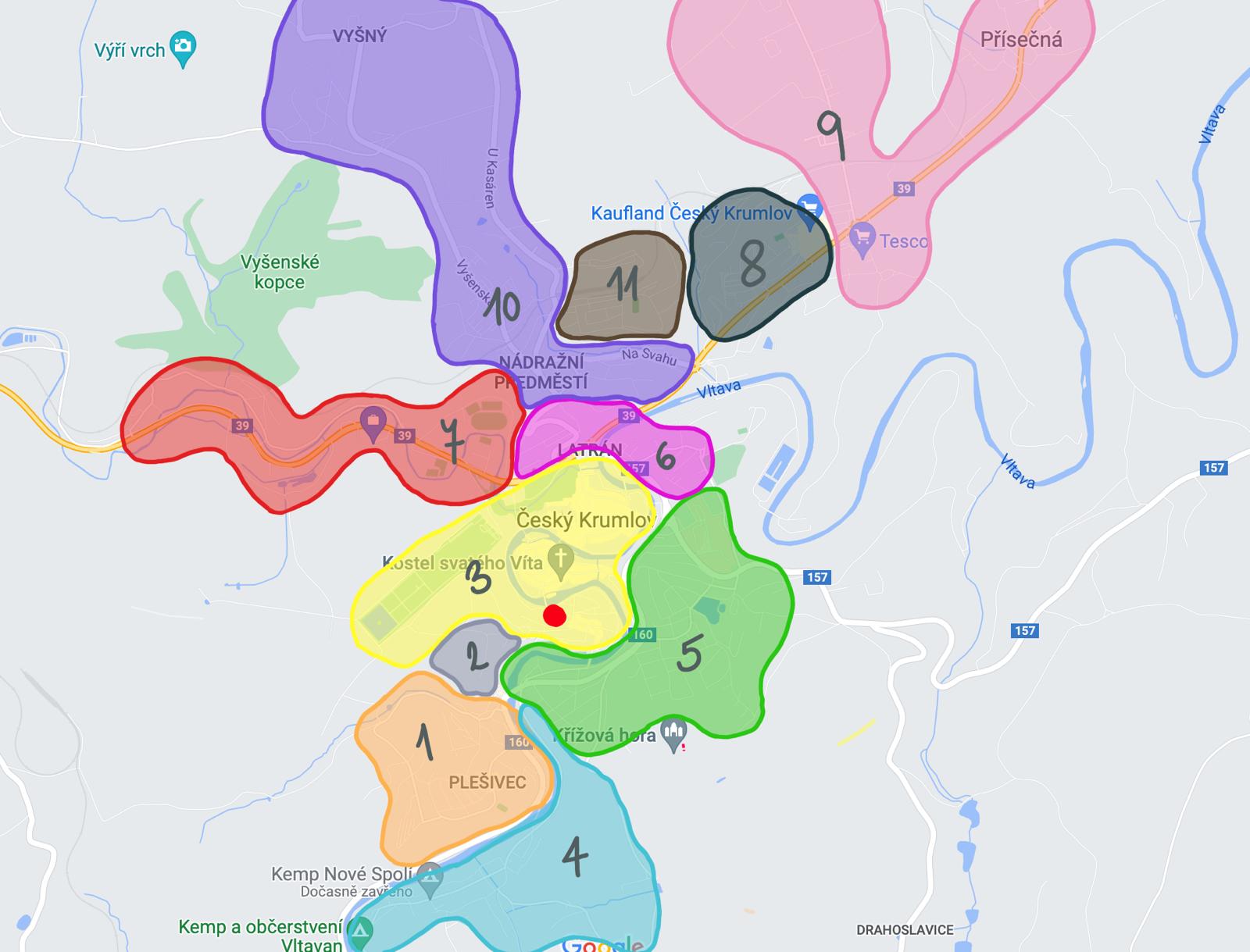 1. Sídliště Plešivec
8. Sídliště Mír
11. Sídliště Za Nádražím
Mobilní aplikace
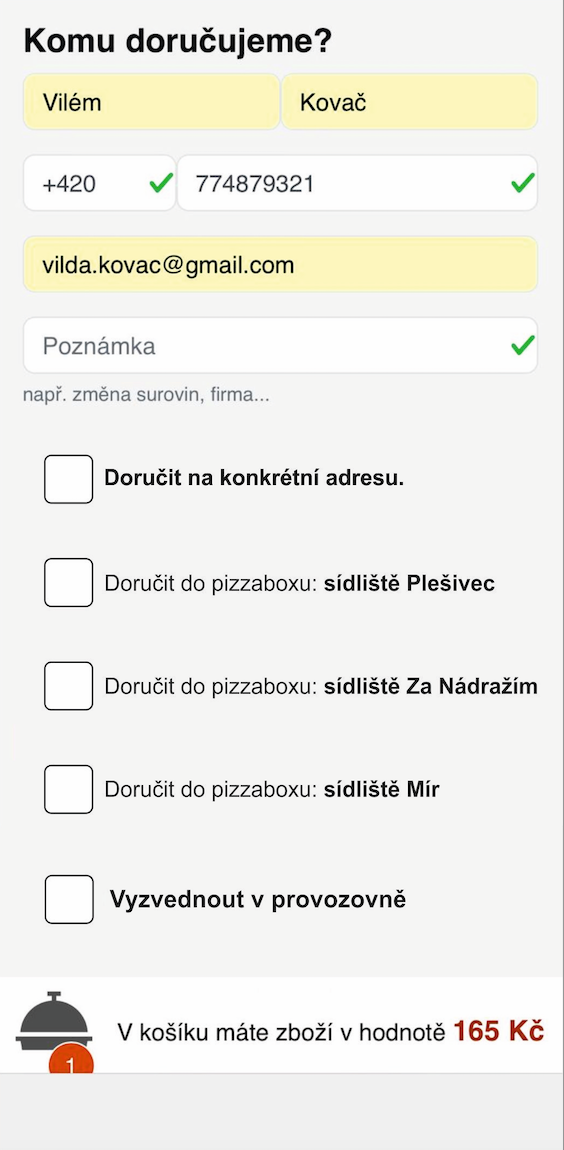 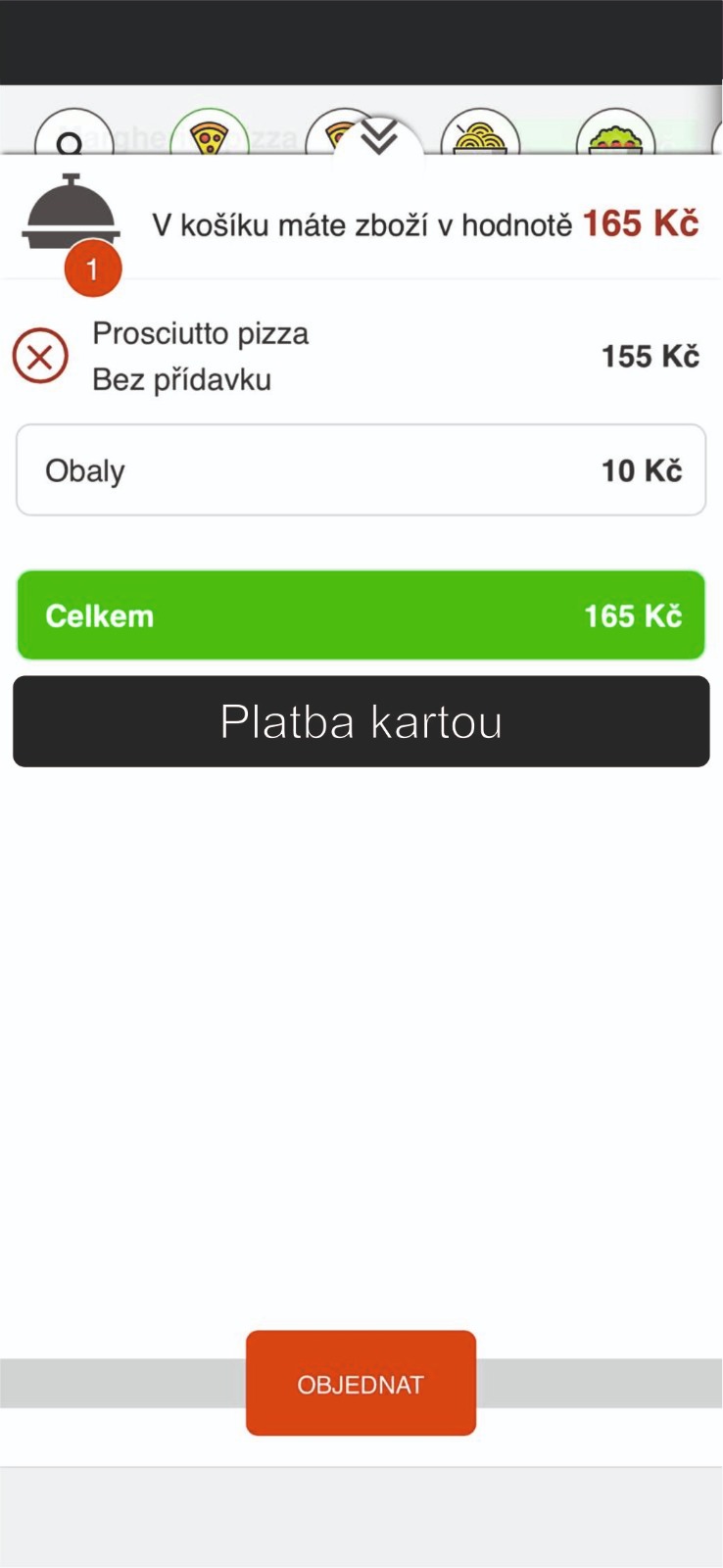 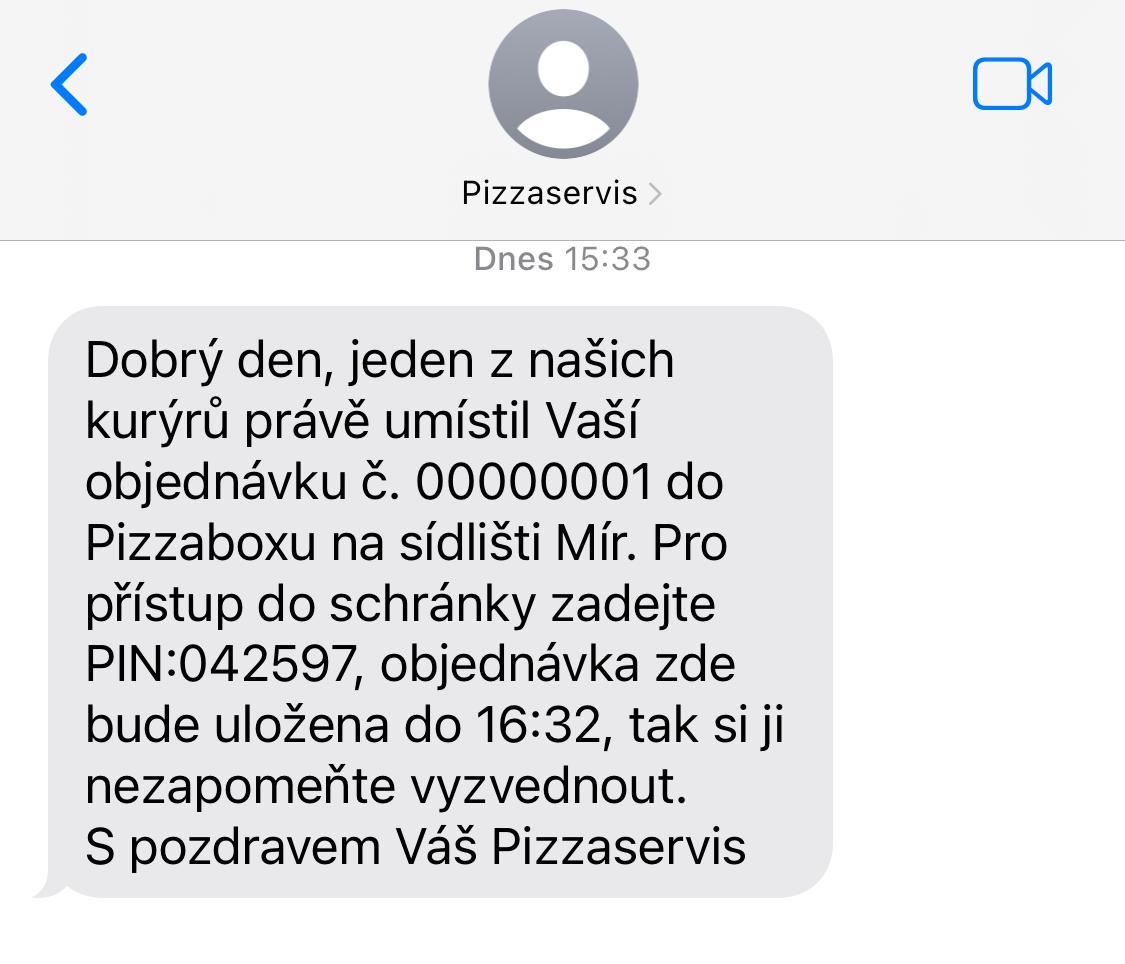 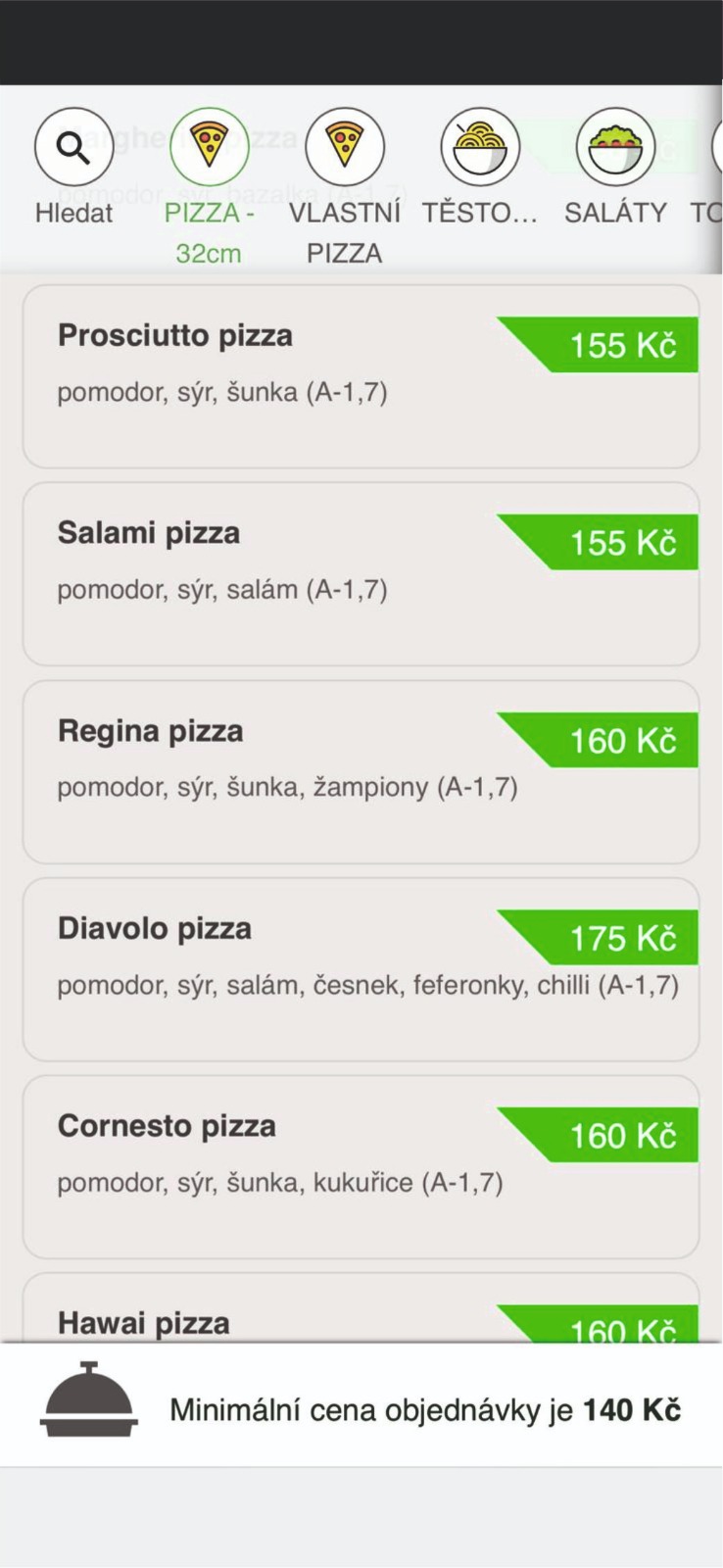 Doručovací časy po aplikaci nového řešení
Výsledky
Zvýšení zisků
Úspora času doručení
Úspora za pohonné hmoty a provoz
Rentabilita
Snížení CO2
Děkuji Vám za pozornost
Doplňující dotazy vedoucího diplomové práce
Budou výsledky práce aplikované? 
Je aplikace uplatnitelná pro jakýkoliv rozvoz v jakémkoliv městě nebo pouze pro rozvoz pizzy v Českém Krumlově?
Doplňující dotazy oponenta diplomové práce
Bude navržené řešení využito v praxi?